МБОУ «СОШ №4» г.Зеленодольск. Республика Татарстан.  
  









Фахуртдинова Диляра Мунировна
Знаешь ли 
ты 
свою страну?
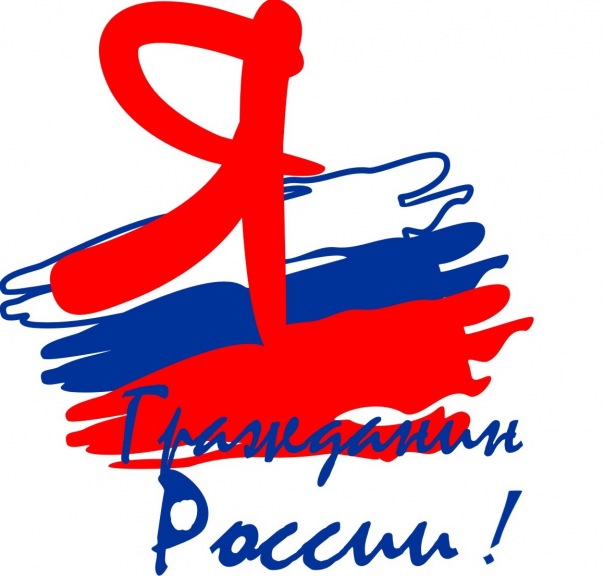 Цель мероприятия - вызвать познавательный интерес к географии, желание учащихся расширять свой кругозор по знанию нашего государства
Задачи: 
Познавательные - закрепить и углубить знания, полученные на уроках географии о природных процессах и явлениях, происходящих на территории нашей страны, о рекордах России;
Развивающие – развивать логическое мышление, быстроту мышления, принимать правильные решения, работая в команде.
Воспитательные - воспитывать умение работать в группе, чувство взаимопомощи и взаимовыручки, умение слушать товарища, привитие уважительного отношения к мнению своих товарищей, самооценки и оценки работы одноклассников. Воспитывать чувство ответственного отношения к выполняемой работе. Воспитание патриотизма.
Географическое положение
Климат
Рельеф
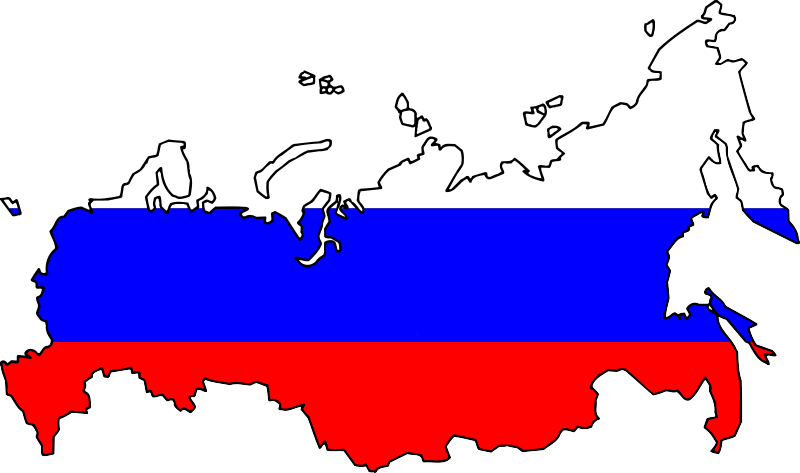 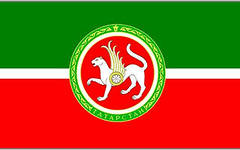 Внутренние воды
Правила игры
1
2
3
4
5
6
7
8
9
10
11
12
13
14
15
16
17
18
19
20
21
22
23
24
25
26
27
28
29
30
31
32
33
34
35
Знаешь ли ты свою страну?
Правила игры
Выход
ВНИМАНИЕ !  ВОПРОС
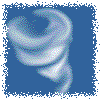 1
Страна, граничащая с Россией за полярным кругом?
Правильный ответ
Норвегия
Правила игры
Продолжить игру
ВНИМАНИЕ !  ВОПРОС
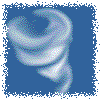 5
Архипелаг островов, расположенный к северу
 от п-ва Таймыр?
Правильный ответ
Северная Земля
Правила игры
Продолжить игру
ВНИМАНИЕ !  ВОПРОС
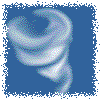 9
Крупнейший левый приток Волги?
Правильный ответ
Кама
Правила игры
Продолжить игру
ВНИМАНИЕ !  ВОПРОС
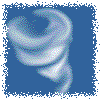 13
Крупнейшая река, впадающая в Баренцево море?
Правильный ответ
Печора
Правила игры
Продолжить игру
ВНИМАНИЕ !  ВОПРОС
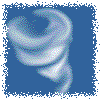 17
Возвышенность, служащая водоразделом бассейнов рек Дона и Днепра?
Правильный ответ
Среднерусская
Правила игры
Продолжить игру
ВНИМАНИЕ !  ВОПРОС
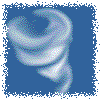 21
Самое большое по площади водохранилище ?
Правильный ответ
Куйбышевское
Правила игры
Продолжить игру
ВНИМАНИЕ !  ВОПРОС
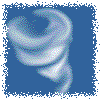 22
Страна, с которой у России наименее протяженная граница.
Правильный ответ
КНДР
Правила игры
Продолжить игру
ВНИМАНИЕ !  ВОПРОС
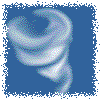 25
Государство, с которым Россия имеет наиболее протяженную сухопутную границу.
Правильный ответ
Казахстан
Правила игры
Продолжить игру
ВНИМАНИЕ !  ВОПРОС
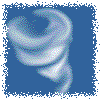 30
Мыс - крайняя северная точка России, расположенная на материке.
Правильный ответ
Челюскин
Правила игры
Продолжить игру
ВНИМАНИЕ !  ВОПРОС
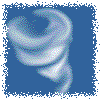 3
Горная страна состоит из нескольких параллельно друг другу горных хребтов, протянувшихся в меридиональном направлении. Горная цепь гор образует водораздел между реками, текущими на Русскую равнину и на Западно-Сибирскую.
Правильный ответ
Урал
Правила игры
Продолжить игру
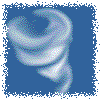 ВНИМАНИЕ !  ВОПРОС
7
“Терек воет, дик и злобен, меж утесистых громад, буре плач его подобен, слезы брызгами летят …”М.Ю. Лермонтов. О какой территории идет речь?
Правильный ответ
Кавказ
Правила игры
Продолжить игру
ВНИМАНИЕ !  ВОПРОС
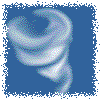 11
Самый крупный остров у берегов России.
Правильный ответ
Сахалин
Правила игры
Продолжить игру
ВНИМАНИЕ !  ВОПРОС
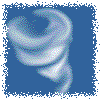 19
Полуостров, где находятся действующие вулканы России.
Правильный ответ
Камчатка
Правила игры
Продолжить игру
ВНИМАНИЕ !  ВОПРОС
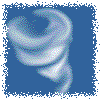 23
Самая длинная река Татарстана?
Правильный ответ
Кама.
Правила игры
Продолжить игру
ВНИМАНИЕ !  ВОПРОС
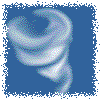 27
Самая крайняя точка южной России?
Правильный ответ
Базардюзю
Правила игры
Продолжить игру
ВНИМАНИЕ !  ВОПРОС
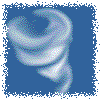 31
Большое количество осадков выпадает на этой территории летом в виде ливневых дождей, которые могут продолжаться двое - трое суток. С этим связаны высокие паводки и наводнения. Зимой осадков выпадает мало, мощность снежного покрова невелика.
Правильный ответ
Приморье.
Правила игры
Продолжить игру
ВНИМАНИЕ !  ВОПРОС
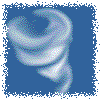 35
Назовите площадь России?
Правильный ответ
17,1 млн. км.2
Правила игры
Продолжить игру
ВНИМАНИЕ !  ВОПРОС
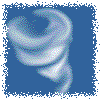 2
Какая река России самая многоводная?
Правильный ответ
Енисей.
Правила игры
Продолжить игру
ВНИМАНИЕ !  ВОПРОС
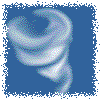 6
В каких озерах России ведется добыча поваренной соли?
Правильный ответ
Баскунчак и Эльтон
Правила игры
Продолжить игру
ВНИМАНИЕ !  ВОПРОС
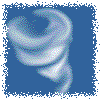 10
Какая самая низкая точка
на территории страны
Правильный ответ
Каспийская
низменность
Правила игры
Продолжить игру
ВНИМАНИЕ !  ВОПРОС
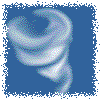 18
Назовите полюс холода 
северного полушария
Правильный ответ
п. Оймякон.
Правила игры
Продолжить игру
ВНИМАНИЕ !  ВОПРОС
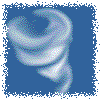 26
Самая высокая вершина России, её высота.
Правильный ответ
Эльбрус – 
5642 м.
Правила игры
Продолжить игру
ВНИМАНИЕ !  ВОПРОС
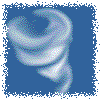 29
Самый высокий вулкан России.
Правильный ответ
Ключевская Сопка.
Правила игры
Продолжить игру
ВНИМАНИЕ !  ВОПРОС
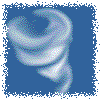 34
Самое распространенное дерево в России.
Правильный ответ
Лиственница
Правила игры
Продолжить игру
ВНИМАНИЕ !  ВОПРОС
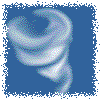 4
О каком атмосферном процессе идёт речь в стихотворении А.С.Пушкина?
Буря мглою небо кроет,Вихри снежные крутя,То как зверь она завоет,То заплачет как дитя.
Правильный ответ
Циклон
Правила игры
Продолжить игру
ВНИМАНИЕ !  ВОПРОС
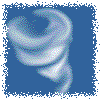 8
О каком атмосферном процессе идёт речь в стихотворении А.С.Пушкина? 
Мороз и солнце,День чудесный...
Правильный ответ
Антициклон
Правила игры
Продолжить игру
ВНИМАНИЕ !  ВОПРОС
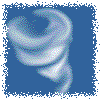 16
Писатель Н.Н. Михайлов в своей книге "Иду по меридиану" пишет, что день длился 180 суток. "Солнце ходило по кругу почти на одной высоте и невозможно было ни угадать который час, ни сообразить, в какой стороне юг". О каком месте пишет автор?
Правильный ответ
Северный 
полюс
Правила игры
Продолжить игру
ВНИМАНИЕ !  ВОПРОС
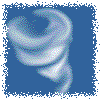 20
Какой водопад в России самый большой?
Правильный ответ
Илья Муромец
Правила игры
Продолжить игру
ВНИМАНИЕ !  ВОПРОС
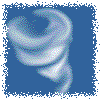 24
Незамерзающий  порт России
Правильный ответ
Мурманск
Правила игры
Продолжить игру
ВНИМАНИЕ !  ВОПРОС
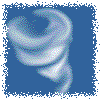 28
Площадь Татарстана?
Правильный ответ
67 836 км²
Правила игры
Продолжить игру
ВНИМАНИЕ !  ВОПРОС
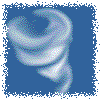 32
Через этот остров России проходит 180-й меридиан
Правильный ответ
Остров Врангеля
Правила игры
Продолжить игру
12
УВЫ
 ПЕРЕХОД ХОДА
14
Выбери другой 
вопрос
15
Выбери другой 
вопрос
33
ПЕРЕХОД ХОДА
Откуда начинается Россия?С Курил? С Камчатки? Или с Командор?О чем грустят глаза ее степныеНад камышами всех ее озер?Россия начинается с пристрастьяк труду,к терпенью,к правде,к доброте.Вот в чем ее звезда. Она прекрасна!Она горит и светит в темноте.Отсюда все дела ее большие,Ее неповторимая судьба.И если ты причастен к ней -РоссияНе с гор берет начало, а с тебя! (В. Боков)
http://zanimatika.narod.ru/RF22.htm (http://gublibrary.ru/lib/ped/Voen_slav/Voen_slava.html
http://www.yfiesta.ru/index.php?option=com_content&view=article&id=264&Itemid=111
http://www.igraza.ru/page-10-1-16.html